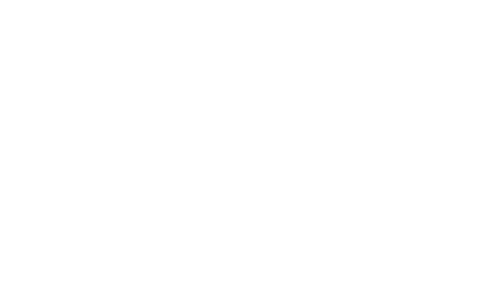 Título do Artigo
Autores: Nome 1; Nome 2; Nome 3 
Professor Orientador: Nome
Introdução
Desenvolvimento
Descrever uma breve introdução do artigo.
Descrever pontos importantes da revisão de literatura.  
Pode ser colocado figuras caso necessário.
(Fonte Arial, tamanho 27, espaçamento  1,5 linhas)
Descrever os resultados da coleta de dados
Pode ser apresentado Figuras e Tabelas
(Fonte Arial, tamanho 27, espaçamento  1,5 linhas)
Objetivo
Descrever o objetivo do trabalho
(Fonte Arial, tamanho 27, espaçamento  1,5 linhas)
Considerações Finais
Descrever as principais considerações finais.
(Fonte Arial, tamanho 27, espaçamento  1,5 linhas)
Metodologia
Descrever o processo de metodologia de pesquisa e coleta de dados
Pode ser colocado figuras caso necessário.
(Fonte Arial, tamanho 27, espaçamento  1,5 linhas)
Referências Bibliográficas
Descrever bibliografias importantes, seguindo normas da ABNT.  
(Fonte Arial, tamanho 27, espaçamento  1,5 linhas
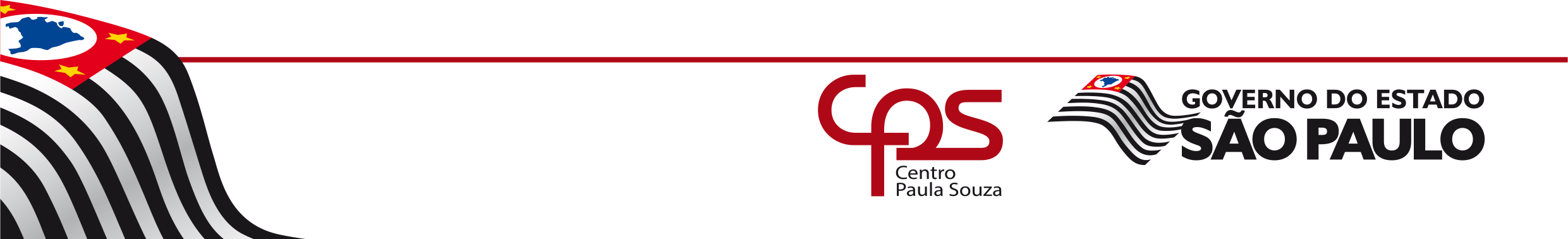